Geneva 304ESSER III
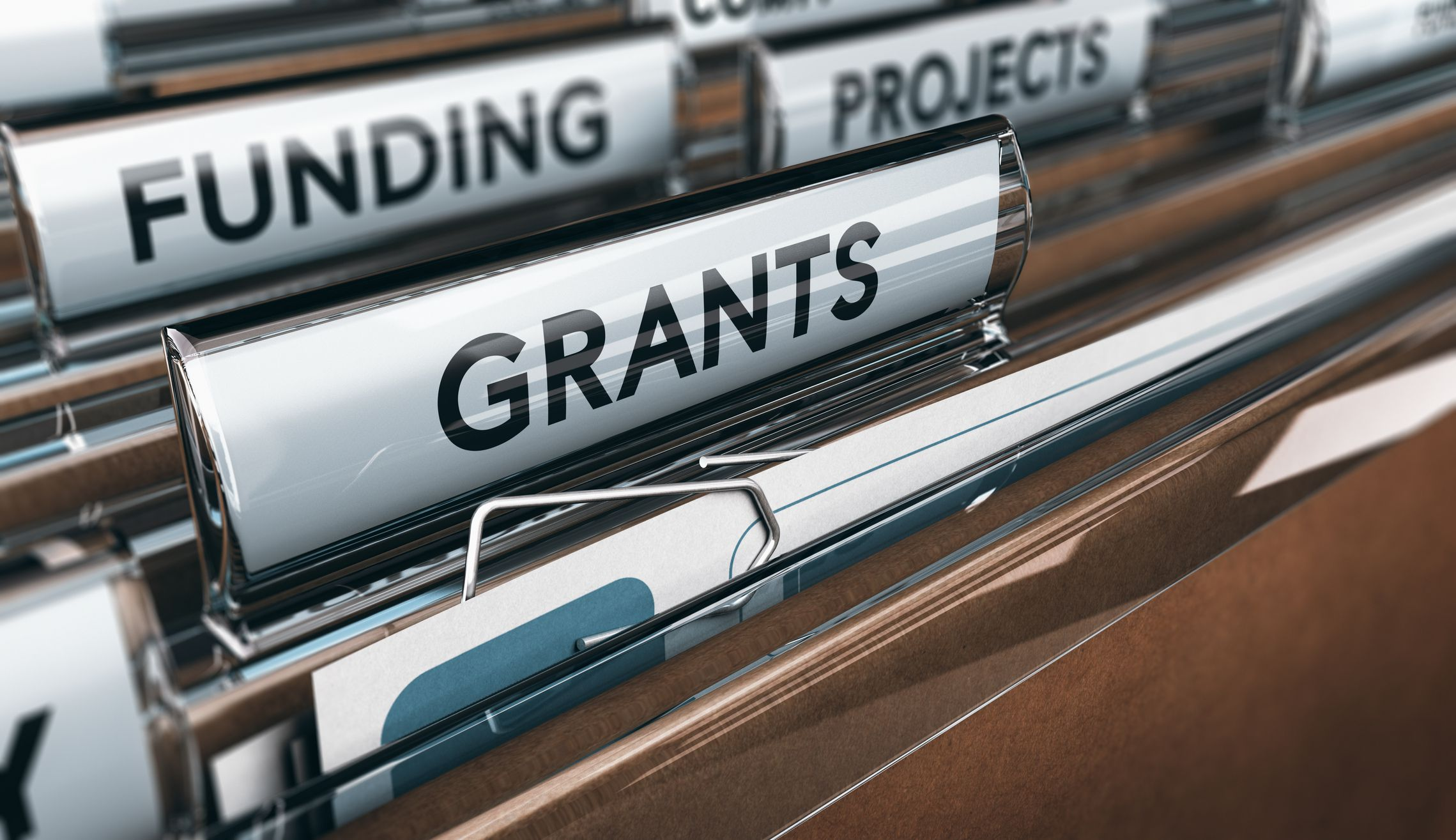 2023-2024
Budget detailESSER III
Benefits
Contractual
Supplies
Equipment
Salaries
$2,000,000

$146,725
$255,000

$6,565
$300,000

$120,672
$1,200,000

$488,098
$165,000

$90,422
FY 23
FY 24
[Speaker Notes: CARES is completed
ESSER II will be completed by Sept 2023 Remaining funds released on 9/6
ESSER III to be completed by September 2024
Break down categories approximately 4 million]
Allocation Summary
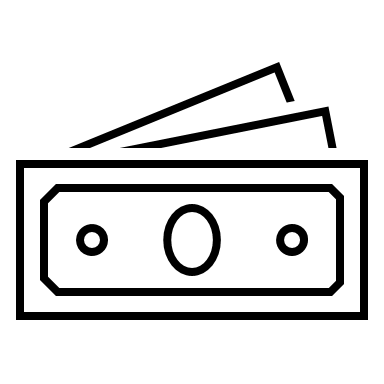 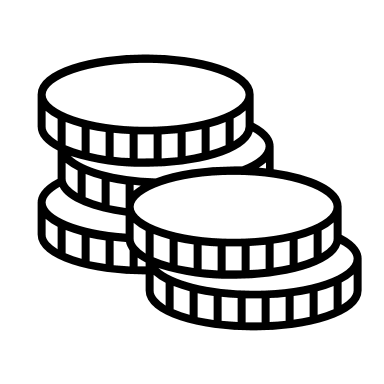 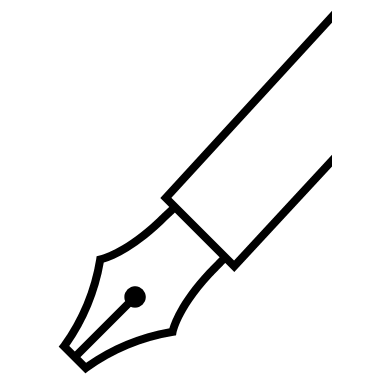 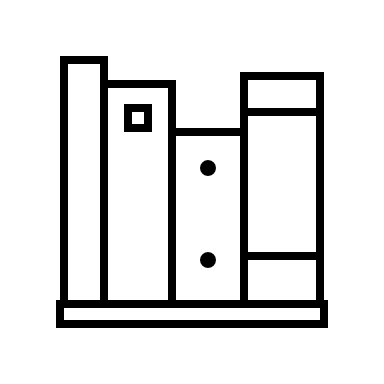 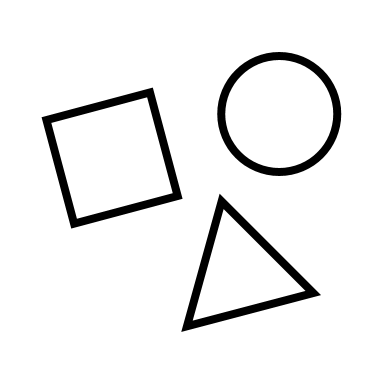 Salaries
benefits
contractual
supplies
equipment
Summer Enrichment
L&T Learning Facilitators
Instructional Assistant
Health/Nurse
ELL Teacher
504 Coordinator
Benefits that align with personnel salaries identified.
Professional Development
Instructional Educational Software Subscriptions
Cleaning Supplies
Curricular Resources
Literacy Interventions
Water Bottle Filling Stations
Security Cameras
Interactive Whiteboards for Kindergarten